МКДОУ- детский сад № 6
Педагогический проект
«Волшебница вода»
Автор проекта: ЛюсоваДинаГригорьевна
 воспитатель высшей квалифицированной категории
« Вода! У тебя нет ни вкуса, ни цвета, ни запаха. Тебя невозможно описать, тобой наслаждаются, не ведая, что ты такое! Нельзя сказать, что ты необходима для жизни: ты- сама жизнь. Ты наполняешь нас радостью, которую не объяснишь нашими чувствами… Ты самое большое волшебство на свете…»                                    Антуан де Сент-Экзюпери
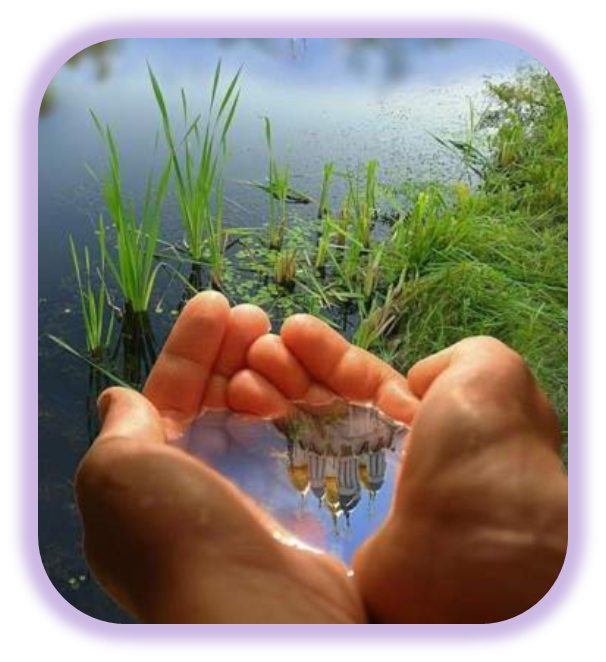 Актуальность
Первое с чем  с удовольствием знакомится ребенок – это вода, она дает ему приятные ощущения, развивает различные рецепторы и предоставляет практически неограниченные возможности познавать мир и себя в нем. Вода очень удобна для    исследовательской деятельности,  обладает психотерапевтическими свойствами, снимает напряжение, способствует релаксации. И  ещё на воде можно рисовать. А дети любят рисовать . Рисование карандашами, кистью требует высокого уровня владения техникой рисования. Очень часто отсутствие этих знаний и навыков быстро отбивает желание у ребенка   рисовать, поскольку в результате его усилий рисунок не  получается, Для детей рисование на воде  позволяет  преодолеть чувство страха перед неудачей в данном виде творчества ,является прекрасным инструментом развития воображения, моторики, творческого начала.  Для рисования на воде  не требуется никаких способностей и умений, даже совершенно не умея рисовать, ребёнок с первого раза создает что-то красивое. Рисуя на воде, дети не боятся  ошибиться ,так как всё можно легко исправить.а из ошибки  легко можно придумать  что то новое  и ребёнок обретает уверенность в себе  у него появляется интерес , а вместе с тем желание рисовать.
Цель проекта: формирование коммуникативных навыков дошкольников посредством художественно- эстетического развития; 
Задачи проекта:
Расширять  обобщать систематизировать знания детей о воде, ее значении в природе   в жизни человека. о том, что вода нужна всем. 
Внедрить в практику работы нетрадиционные методы изобразительной деятельности рисования на воде.
Развивать у детей способы познания: наблюдение, экспериментирование, сравнение, сопоставление.
Воспитывать любовь к рисованию через нетрадиционные техники рисования 
Воспитывать желание взаимодействовать со сверстниками при создании коллективных работ.
Воспитывать волевые качества личности ребёнка; целеустремлённость настойчивость, смелость ,способность не пугаться трудностей ,умение собирать свои усилия для достижения целей.
Планируемый результат:
Систематизировать знания детей о том, что вода нужна всем.
Сформировать  у детей  старшего дошкольного возраста знания о  нетрадиционных способах рисования
Овладеть  простейшими техническими приёмами работы с различными изобразительными материалами
применять умение детей самостоятельно выбрать  нетрадиционную  технику рисования   
У детей появиться   потребность в изобразительном творчестве.
Повыситься  познавательный интерес к изобразительному искусству
1.Мотивационный этап :
Определение цели и задач проекта;
Составление плана проекта;
Поисковая работа по подбору иллюстративного материала по теме проекта;
Изготовление и приобретение игрового материала;
Подборка художественной литературы по теме проекта;
Подборка бесед по теме проекта.
Организация родителей;
Участники проекта:
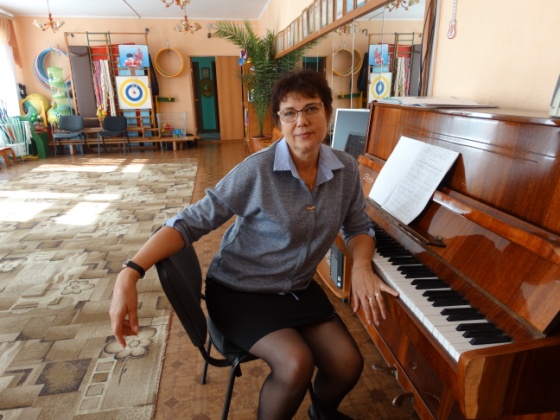 Дети старшей группы
Воспитатели группы Специалисты
Родители
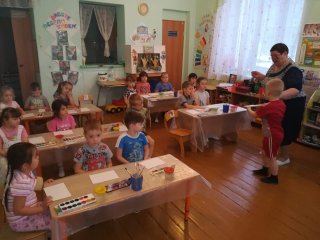 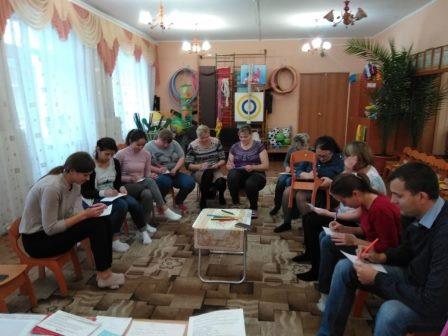 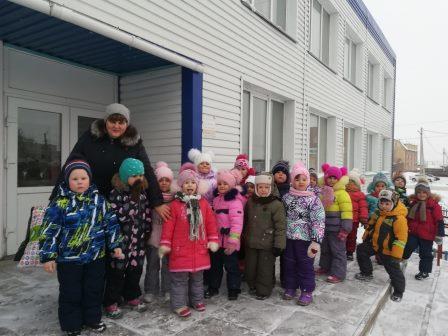 Паспорт проекта:
по предметно-содержательной области : интегрированный
по характеру доминирующей детской деятельности: творческо-исследовательский
по количеству участников: групповой
по длительности реализации: средней продолжительности 
по характеру координирования проекта :
непосредственный
Создание условий для самостоятельной деятельности детей
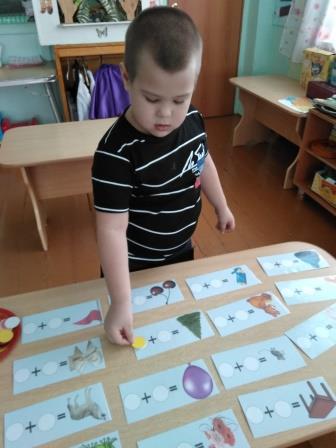 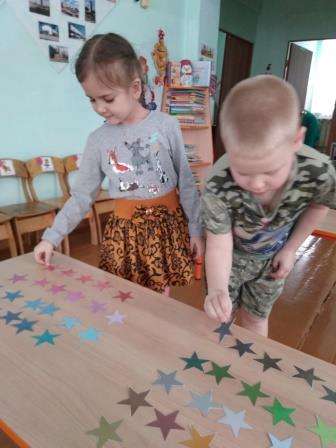 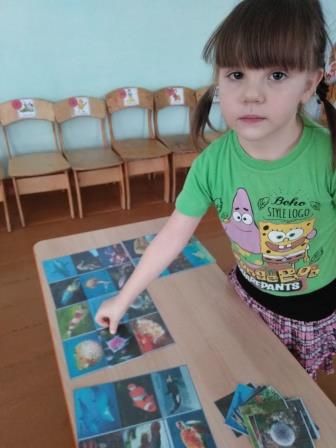 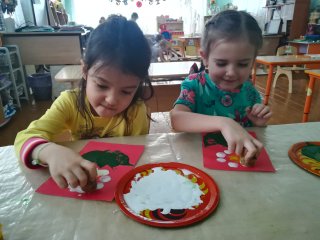 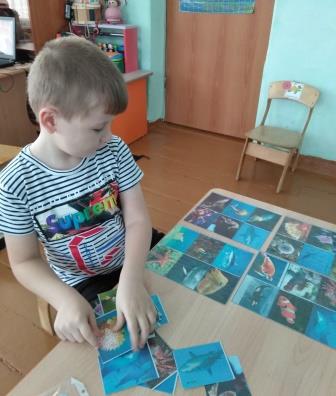 Взаимодействие с родителями по вовлечению в образовательный процесс
Родительское собрание «16 крутых идей для рисования » 
Анкета для родителей «Определение интереса к изобразительной деятельности»
Памятки  «Техники изо» «Как привить ребёнку любовь к творчеству» «Уроки рисования .или с чего начать обучение ребёнка рисовать» «Рисуем без кисточки» 
Консультации: « Нетрадиционные методы рисования»
 «Значение изобразительной деятельности для всестороннего развития детей» «Художественно-эстетическое воспитание детей в семье»
 Мастер класс для родителей .
 «Рисование лаком на воде » БеседыМонотипияКляксография Рисование по мокрому и.д.
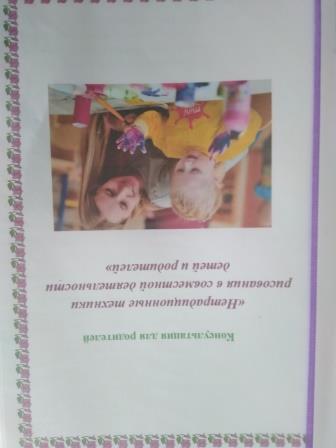 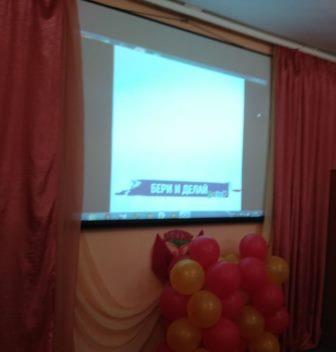 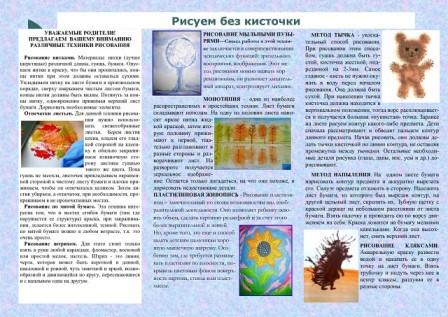 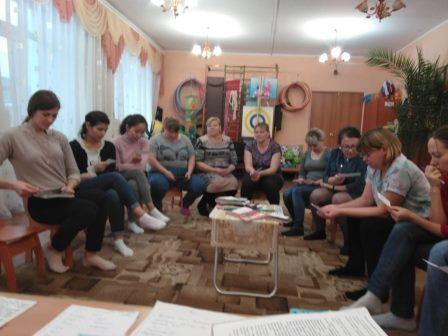 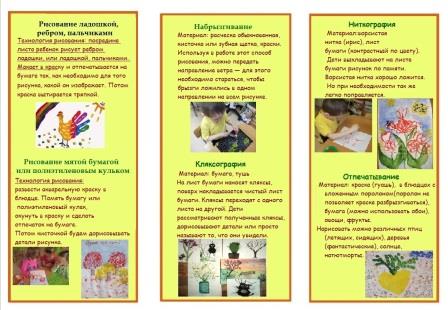 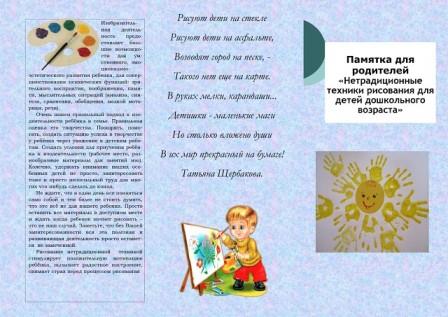 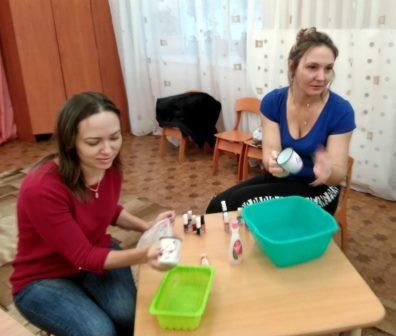 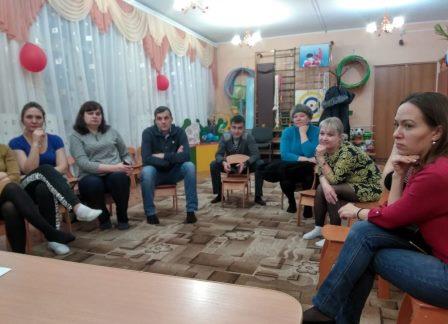 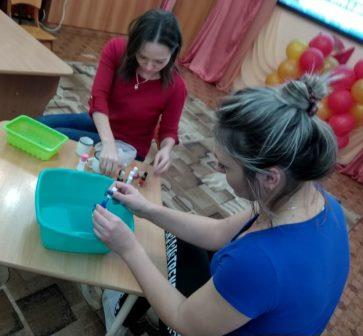 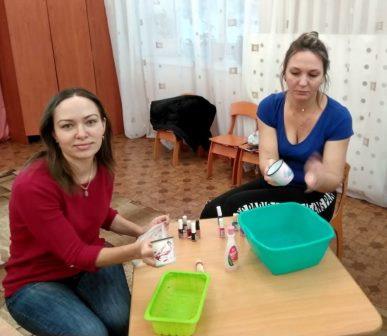 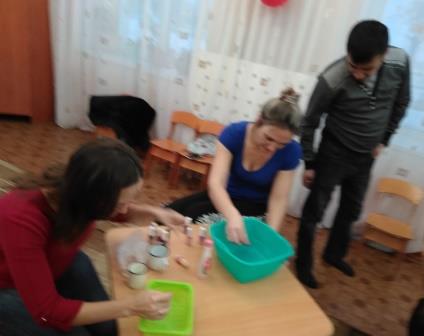 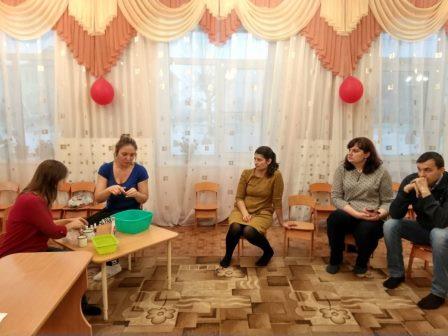 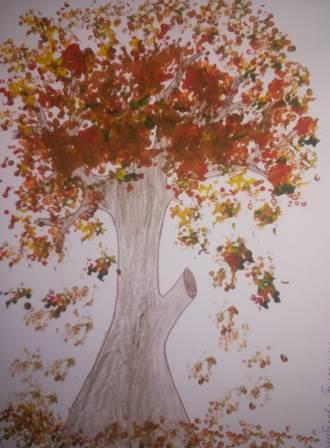 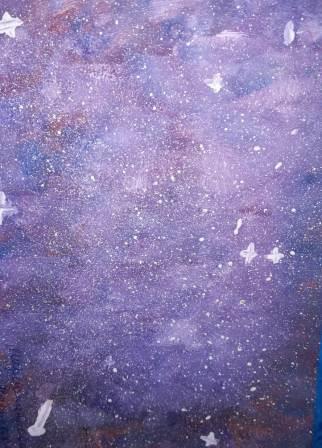 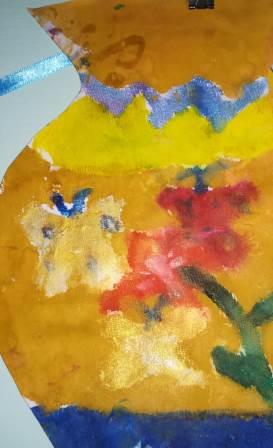 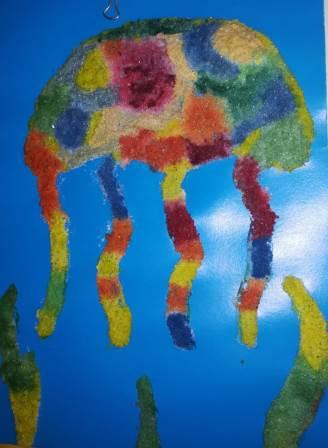 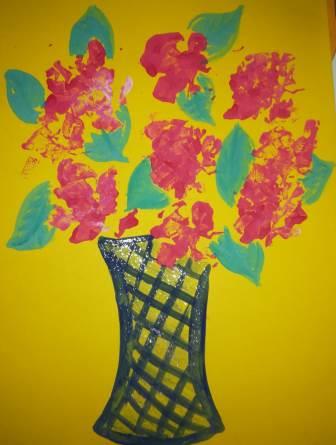 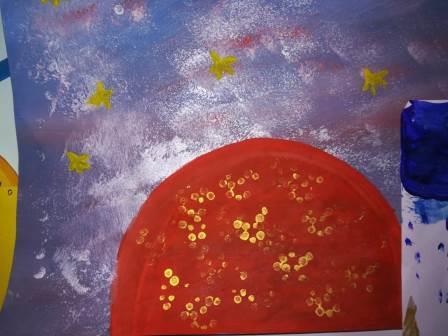 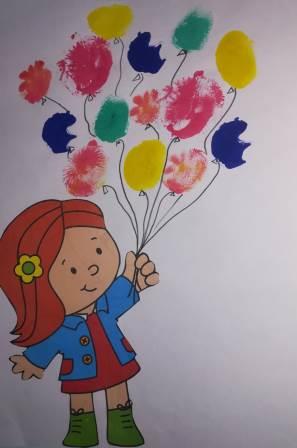 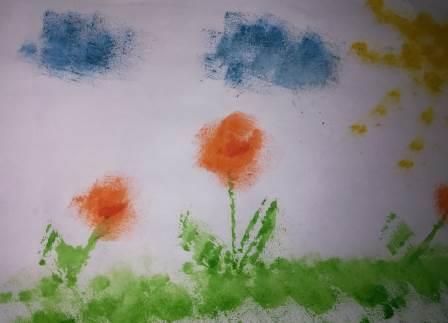 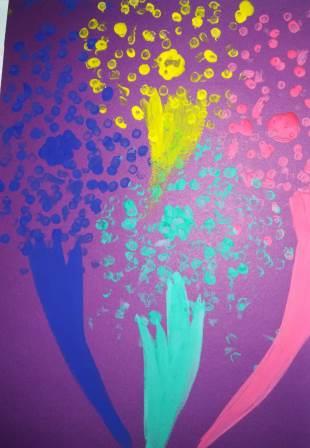 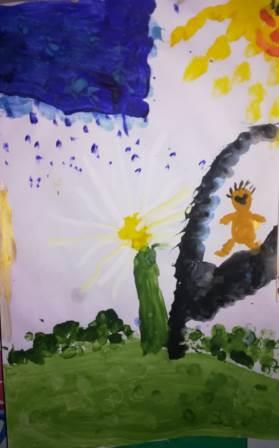 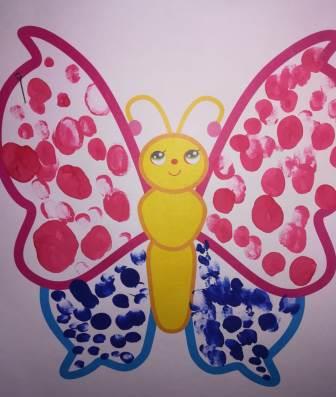 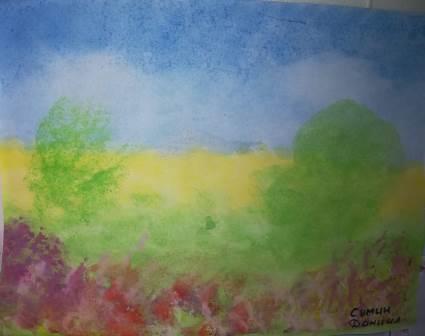 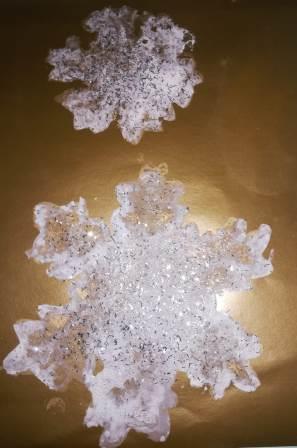 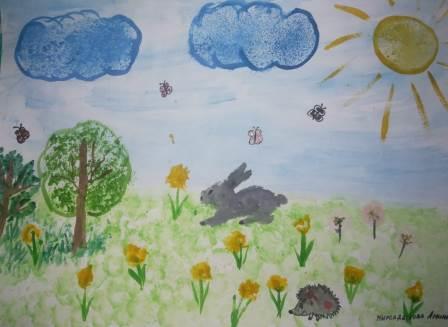 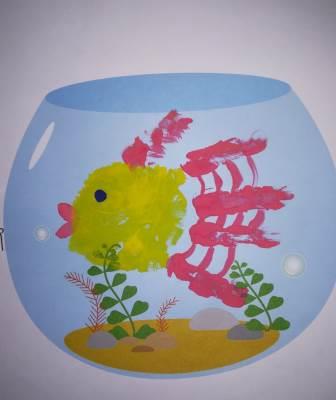 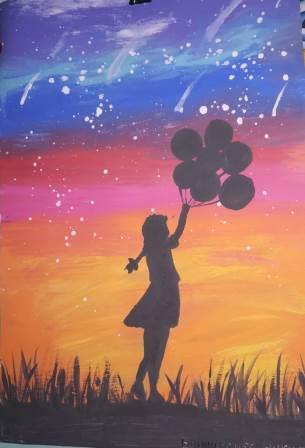 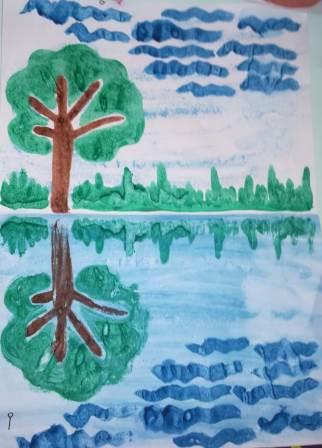 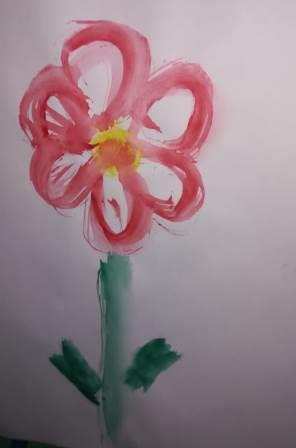 2. Проблемно-деятельностный -этап  Познавательное развитие:
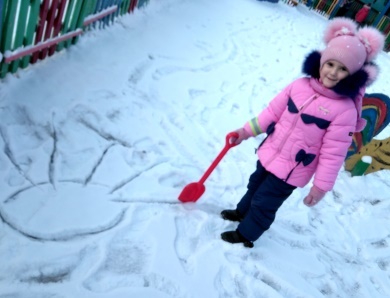 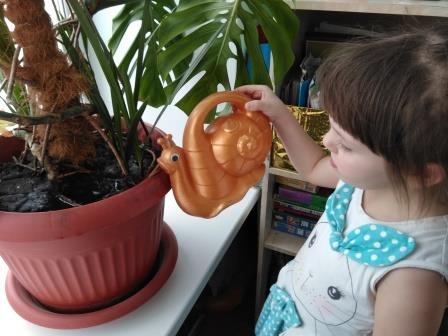 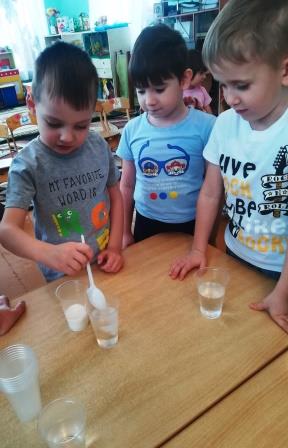 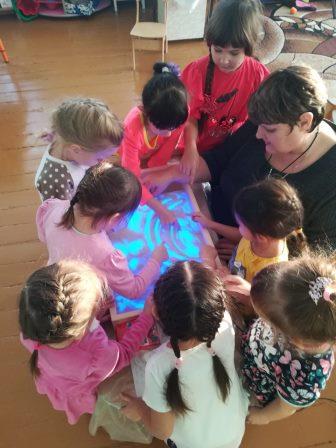 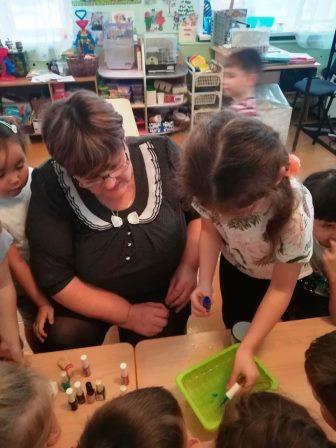 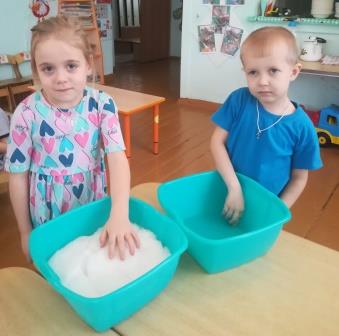 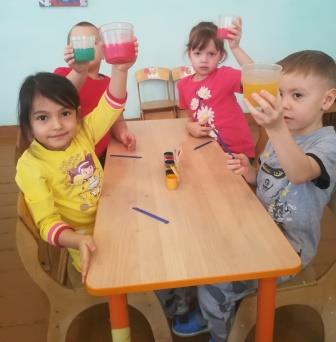 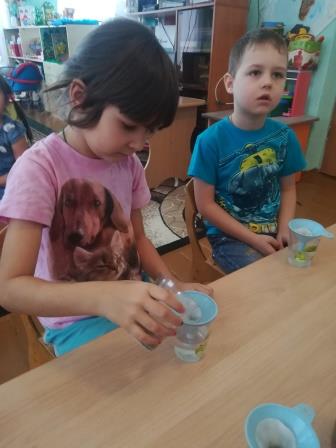 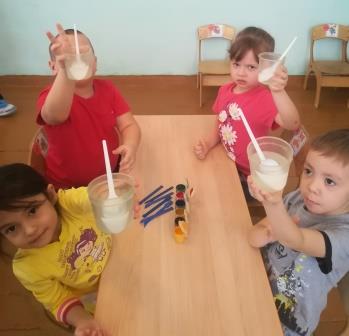 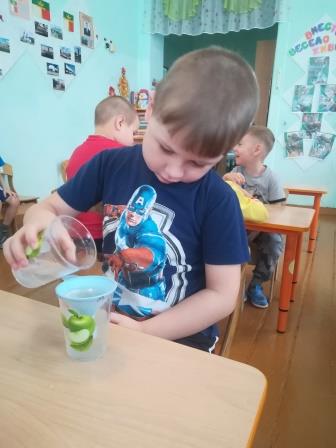 Речевое развитие:
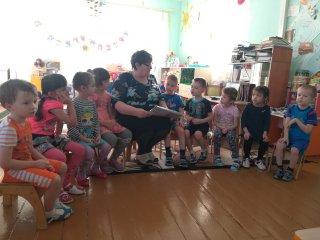 Социально-коммукативное  развитие:
Физическое развитие:
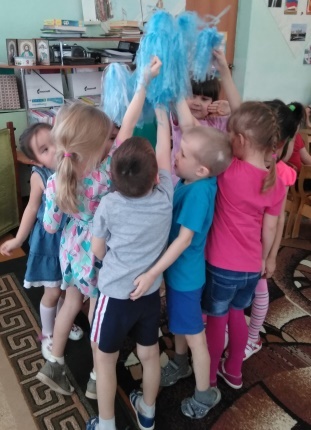 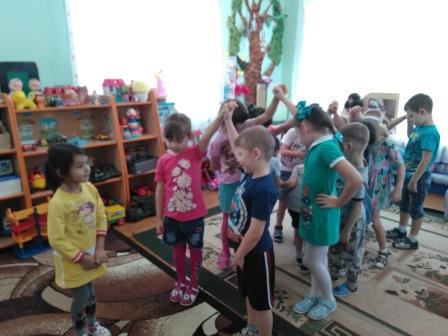 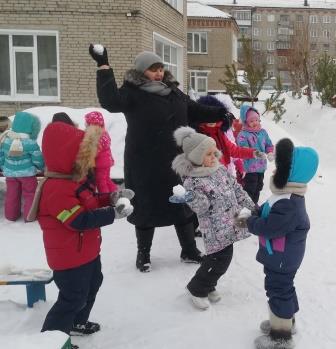 Художественно-эстетическое развитие:
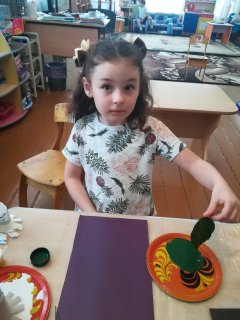 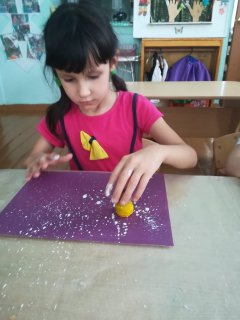 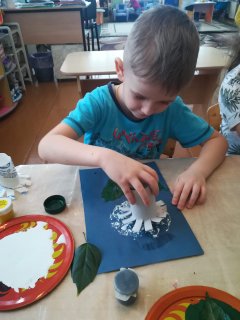 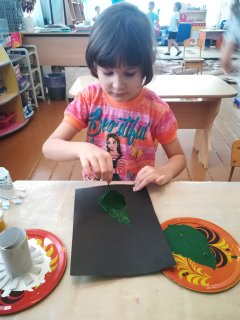 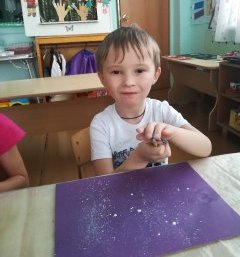 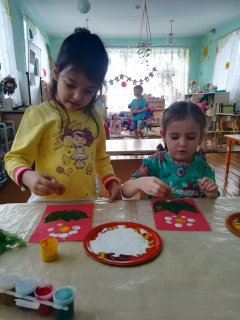 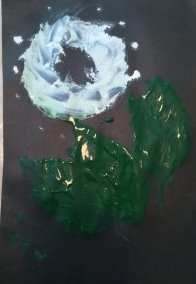 3.Творческий  этап :
Оформление  папки -раскладушки «Как волшебница вода помогла нам рисовать  
Оформление  альбомов: Волшебное творчество (работы детей в группе), «Помощница вода», «Изучаем свойства воды с тетушкой совой»
Тематическая выставка «Волшебное творчество»;
Изготовление лэпбука «Вода это жизнь»; «Нетрадиционные техники рисования»
Пополнение уголка по изо дид играми.
Итоговое мероприятие проекта: «Волшебная капелька»
Презентация проекта
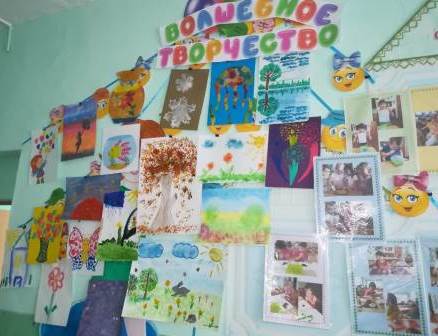 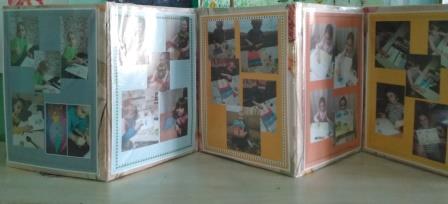 Результативность 
В результате проведённой проектной деятельности у дошкольников :
Систематизировались знания детей о том, что вода нужна всем.
Сформировались   знания о нетрадиционных способах рисования на воде.
Овладели  простейшими техническими приёмами работы с различными изобразительными материалами
Научились применять   самостоятельно нетрадиционную   технику рисования   
У детей появилась   потребность в изобразительном творчестве.
Повысился  познавательный интерес к изобразительному искусств
В ходе реализации проекта пополнена развивающая среда:
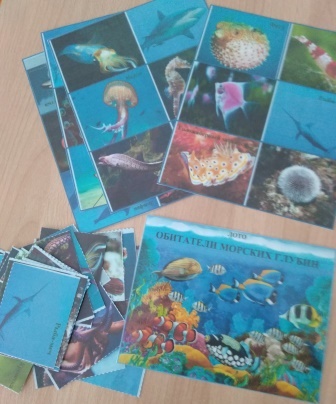 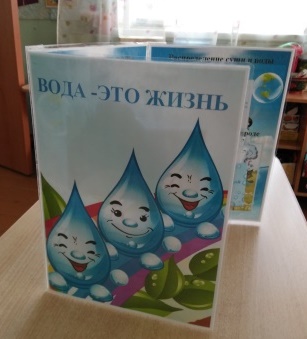 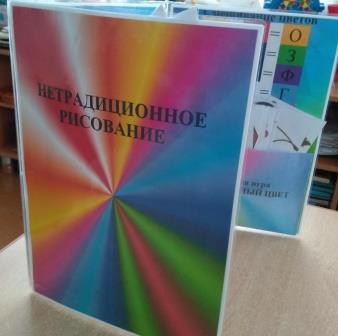 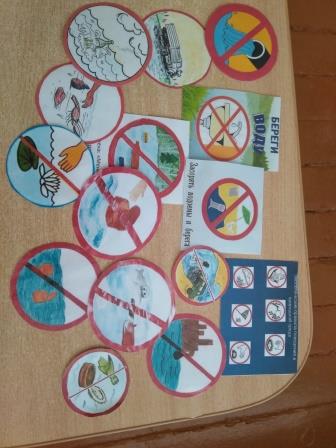 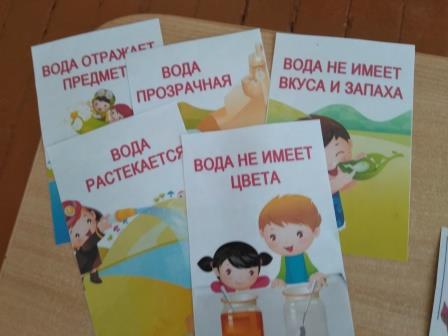 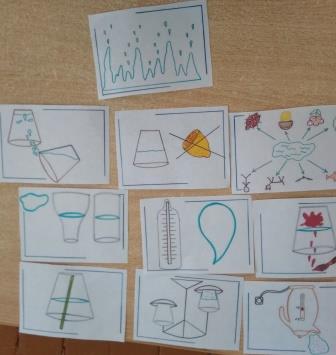 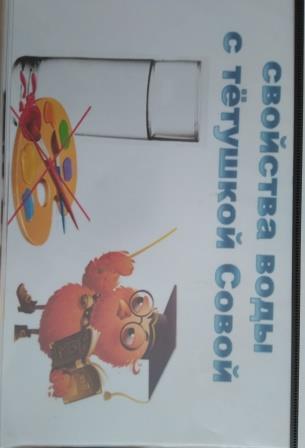 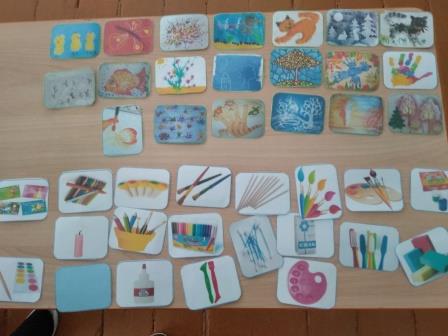 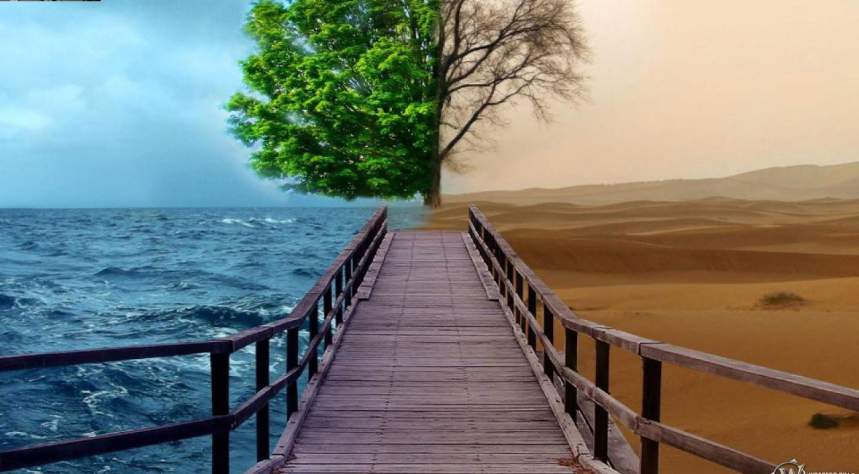 Воду нужно уважать —Это должен каждый знать!Совершенно не секрет —Без воды нам жизни нет!
Ни умыться, ни напиться,И не сможем насладитьсяНи природой, ни пейзажемБез воды угаснет каждый!